Meeting summaryesmo 2021/eons 14, virtual meeting
Pablo Peinado
Research Nurse Coordinator
Hospital Universitario Virgen de la Victoria, Málaga, Spain

Highlights from GU NURSES CONNECT
OCTOBER 2021
2
Disclaimer and disclosure
Please note: The views expressed within this presentation are the personal opinions of the author. They do not necessarily represent the views of the author’s academic institution or the rest of the GU NURSES CONNECT group.

GU NURSES CONNECT is an initiative of COR2ED.

Pablo Peinado does not have any relevant financial relationships to disclose.
3
Health-related quality of life, pain and safety outcomes in the phase 3 VISION study of 177Lu-PSMA-617 in patients with mCRPC
Fizazi K, et al. ESMO 2021. Abstract #576MO
177Lu, 177lutetium; mCRPC, metastatic castration-resistant prostate cancer; PSMA, prostate specific membrane antigen
4
Background and study design
In the Phase 3 VISION study (NCT03511664), 177Lutetium-PSMA-617 + standard of care (SOC) vs SOC prolonged (all p<0.001):
Radiographic progression-free survival 
Overall survival 
Time to first symptomatic skeletal event
This presentation reports a number of secondary endpoints
Eligibility
Previous treatment with both:
>1 androgen receptor pathway inhibitor
1 or 2 taxane regimens
Protocol-permitted SOC planned before randomisation
Excluding chemotherapy, immunotherapy, radium-223, investigational drugs
Eastern Cooperative Oncology Group (ECOG) performance status 0-2
Adequate major organ and bone marrow function
PSMA-positive mCRPC on positron emission tomography/computed tomography (PET/CT) with 68Ga-PSMA-11
Protocol-permitted SOC + 177Lu-PSMA-6177.4 GBq (200 mCi) every 6 weeks4 cycles, increasable to 6 cycles
R2.1
Treatment
Follow-up
Final analysis
Protocol-permitted SOC alone
Alternate primary endpoints
rPFS
OS
Key secondary endpoints
Time to first SSE
Response evaluation criteria in solid tumours (RECIST) version 1.1 overall response rate
RECIST version 1.1 disease control rate
Other secondary endpoints
Safety and tolerability
Biomarkers including prostate specific antigen
Health-related quality of life (HRQoL) and pain
Functional assessment of cancer therapy – Prostate (FACT-P)
Brief pain inventory – short form (BPI-SF)
European quality of life (EuroQoL) – 5 domain 5 level scale (EQ-5D-5L)
~87% of patients scanned met the VISION imaging criteria for PSMA-positive mCRPC
CI, confidence interval; HR, hazard ratio; mCRPC, metastatic castration-resistant prostate cancer; R, randomisation
Fizazi K, et al. ESMO 2021. Abstract #576MO. Oral presentation; Sartor O, et al. N Engl J Med. 2021;385:1091-103
5
RESULTS
UPDATED SAFETY
TIME TO FIRST SSE
177Lu-PSMA-617 extended the time to SSEs
rPFS analysis set (N=581)
100
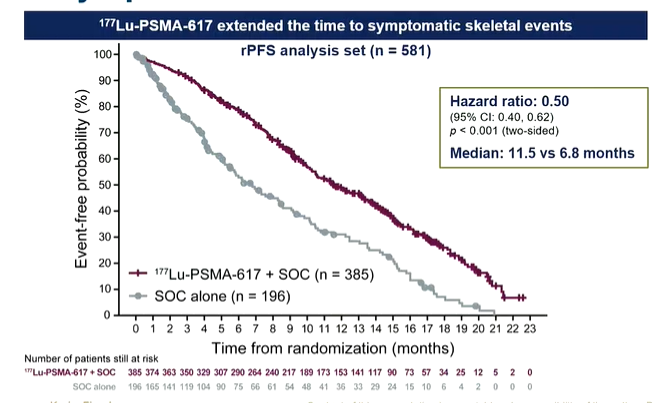 90
HR (95%CI): 0.50 (0.40-0.62); p<0.001 (two-sided)
Median: 11.5 vs 6.8 months
80
6
70
60
Event-free probability (%)
50
40
30
20
177Lu-PSMA-617 + SOC (n=385)
SOC alone (n=196)
10
0
0
1
2
3
4
5
6
7
8
9
10
11
12
13
14
15
16
17
18
19
20
21
22
23
Time from randomisation (months)
Number of patients still at risk
177Lu-PSMA-617 + SOC
SOC alone
385
196
374
165
363
141
350
119
329
104
307
90
290
75
264
66
240
61
217
54
189
48
173
41
153
36
141
33
117
29
90
24
73
15
57
10
34
6
25
4
12
2
5
0
2
0
0
0
Time to first SSE or death was 11.5 months for 177Lu-PSMA-617 group vs 6.8 months in the control group (HR [95%CI]: 0.50 [0.40-0.62]; p< 0.001)
177Lu-PSMA-617 was generally well tolerated; most common grade 3-5 adverse event (AE) in patients treated in the 177Lu-PSMA-617 arm was bone marrow suppression, which occurred in 23.4% of patients (compared to 6.8% in the SOC arm)
CI, confidence interval; HR, hazard ratio; 177Lu, 177lutetium; PSMA, prostate specific membrane antigen; rPFS, radiographic progression free survival; SOC, standard of care; SSE, symptomatic skeletal event; TEAE, treatment-emergent adverse event
Fizazi K, et al. ESMO 2021. Abstract #576MO. Oral presentation
Results (AD HOC ANALYSES)
Time to worsening in HRQoL and Pain
FACT-P total score
Time to worsening favoured the 177Lu-PSMA-617 arm
BPI-SF pain intensity
Time to worsening favoured the 177Lu-PSMA-617 arm
rPFS analysis set (N=581)
rPFS analysis set (N=581)
HR (95%CI): 0.46 (0.35-0.61); p<0.001 (two-sided nominal; non-inferential analysis)
Median: 9.7 vs 2.4 months
HR (95%CI): 0.45 (0.33-0.60); p<0.001 (two-sided nominal; non-inferential analysis)
Median: 14.3 vs 2.9 months
100
100
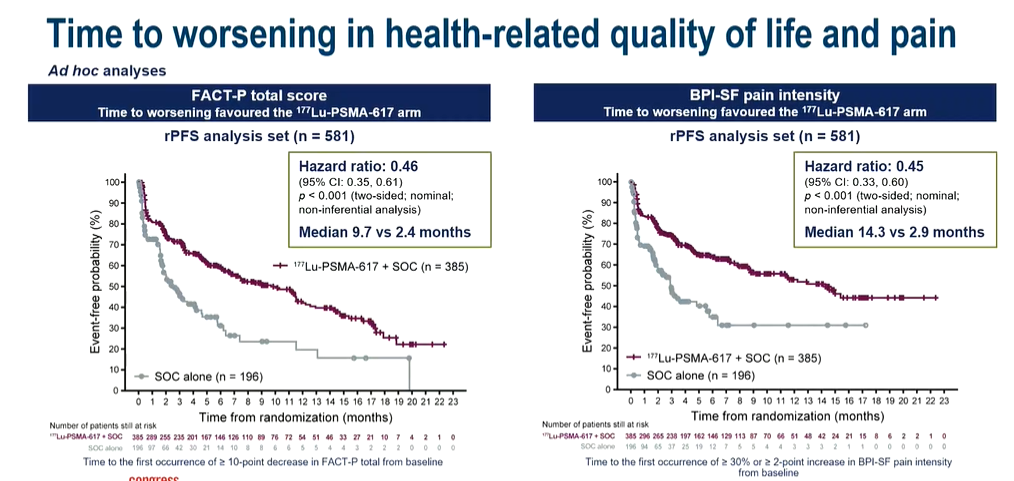 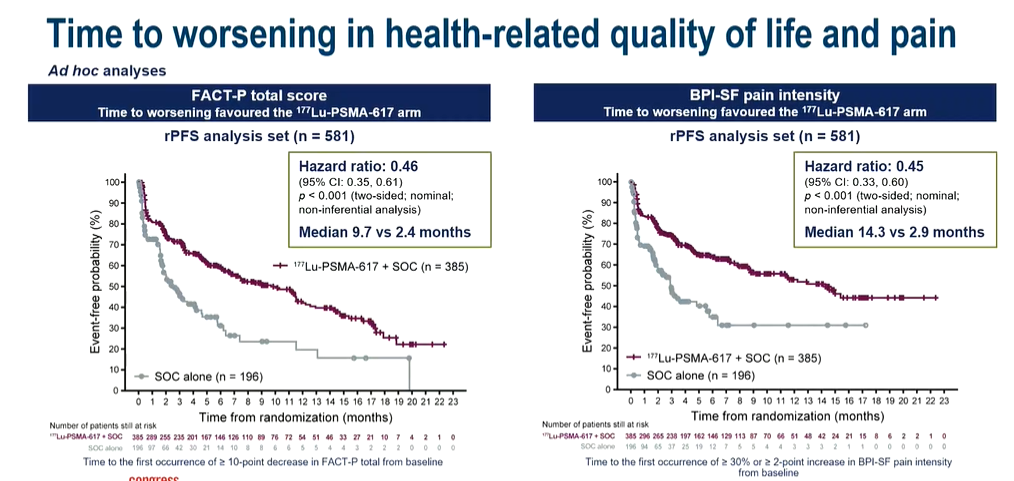 90
90
80
80
70
70
177Lu-PSMA-617 + SOC (n=385)
60
60
50
50
Event-free probability (%)
Event-free probability (%)
40
40
30
30
20
20
177Lu-PSMA-617 + SOC (n=385)
SOC alone (n=196)
10
10
SOC alone (n=196)
0
0
0
1
2
3
4
5
6
7
8
9
10
11
12
13
14
15
16
17
18
19
20
21
22
23
0
1
2
3
4
5
6
7
8
9
10
11
12
13
14
15
16
17
18
19
20
21
22
23
Time from randomisation (months)
Time from randomisation (months)
Number of patients still at risk
177Lu-PSMA-617 + SOC
SOC alone
Number of patients still at risk
177Lu-PSMA-617 + SOC
SOC alone
385
196
289
97
255
66
235
42
201
30
167
21
146
14
126
10
110
8
87
8
76
6
72
6
54
5
51
5
46
4
33
4
27
3
21
2
10
2
7
2
4
0
2
0
1
0
0
0
385
196
296
94
265
65
238
37
197
25
162
19
146
12
129
7
113
5
87
5
70
4
66
4
51
3
48
3
42
3
24
2
21
1
15
1
8
0
6
0
2
0
2
0
1
0
0
0
Time to the first occurrence of ≥30% or ≥2-point decrease in BPI-SF pain intensity from baseline
Time to the first occurrence of ≥10-point decrease in FACT-P total from baseline
HRQoL and pain time-to-worsening analyses favoured the 177Lu-PSMA-617 arm versus SOC alone
BPI-SF, brief pain inventory – short form ; CI, confidence interval; FACT-P, functional assessment of cancer therapy – Prostate; HRQoL, health-related quality of life; HR, hazard ratio; 177Lu, 177lutetium; PSMA, prostate specific membrane antigen; rPFS, radiographic progression free survival; SOC, standard of care
Fizazi K, et al. ESMO 2021. Abstract #576MO. Oral presentation
7
summary
177Lu-PSMA-617 plus SOC has significantly delayed time of worsening in HRQoL and pain, and delayed the time to the first SSE vs SOC alone in adults with mCRPC
HRQoL, health related quality of life; 177Lu, 177lutetium; mCRPC, metastatic castration-resistant prostate cancer; PSMA, prostate specific membrane antigen; SOC, standard of care; SSE, systematic skeletal event 
Fizazi K, et al. ESMO 2021. Abstract #576MO. Oral presentation
8
Delays in screening and diagnosis of cancer during COVID: What can we expect for the next years?
Kosir U, et al. ESMO 2021 (EONS14)
9
Background
Due to the COVID-19 pandemic, there has been an important reduction in cancer diagnoses, and screening programmes have been reduced dramatically
All sites (excluding skin cancer)
Skin cancers (excluding basal cell carcinoma)
First confirmed case of COVID-19 in the Netherlands
Nationwide implementation of strict social distancing policies and temporary halt of national cancer screening programmes
Public awareness campaign about lesser cancer diagnoses
200
April 2019
April 2020
110
150
100
91%
87%
90
81%
81%
75%
80
73%
74%
100
TWW referrals (n)
70
Relative change in cancer diagnosis (%)
75%
74%
60
64%
50
56%
50
40
45%
40%
39%
30
6 April
30 March
23 March
20 Jan
27 Jan
3 Feb
10 Feb
17 Feb
24 Feb
6 Jan
13 Jan
2 March
9 March
16 March
0
Calendar week in 2020
COVID-19 impact: 
Cancer diagnosis reduced up to 40%
Urgent referrals reduced approx. 50%
Increase of distress, especially in younger patients
Colorectal
Upper gastrointestinal
Head and neck
Gynaecology
Urology
TWW, two week wait (urgent suspected cancer referrals)
Dinmohamed A, et al. Lancet Oncol. 2020;21:750-1; Earnshaw C, et al. Br J Dermatol. 2020;183:792-4; Kosir U, et al. ESMO 2021 (EONS14). Oral presentation
10
Study design
Data collected between 6 April and 11 May 2020
Aims of study:
Determine the impact of COVID-19 on young patients with cancer and survivors 
Determine where young people with cancer and beyond get information related to COVID-19
Demographics:
177 subjects identified (87% female)
Median age 29.3 years (range 18-39 years)
32% in active treatment
14% completed treatment in past 6 months
54% completed treatment more than 6 months ago
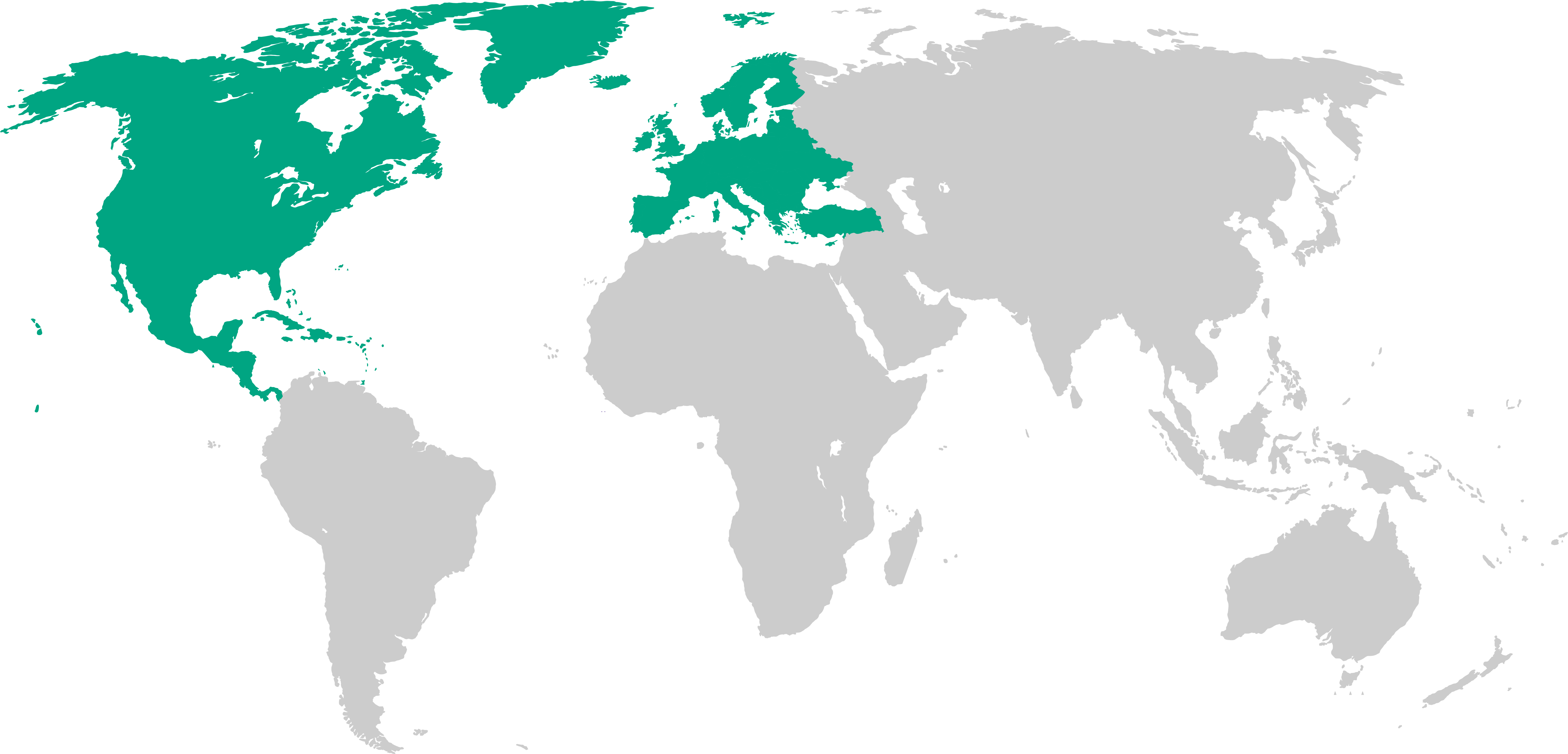 53%
44%
1%
1%
2%
Kosir U, et al. ESMO 2021 (EONS14). Oral presentation
11
results
Information re. COVID-19
24% received communication from their health practitioner 
56% reported wanting more tailored information
Impact on care:
45% reported changes in care:
Delay in follow-up
Delay in treatment
Virtual appointment
Alone during treatment
Changes in protocol
Reduced access to medicine
Impact on mental health (PHQ-4)
More anxiety than depression/low mood
Psychological distress among adolescents and young adults
62% are more anxious now
52% are more isolated now
BUT
~10% are less anxious andisolated now than before
PHQ-4, four-item patient health questionnaire
Kosir U, et al. ESMO 2021 (EONS14). Oral presentation
12
summary
It is evident that there will be lives lost due to the COVID pandemic in the future, but it is never too late for prevention

It is important to improve:
Role of mental health in patients with cancer
Promote healthcare research
Streamline care with a holistic approach
Kosir U, et al. ESMO 2021 (EONS14). Oral presentation
13
Remote monitoring by Nurses Navigators: From experimentation to optimisation of routine practices
Duflot Boukobza A, et al. ESMO 2021 (EONS14). Abstract #CN1
14
Background and study design
CAPRI is a single centre, randomised phase 3 trial comparing digital and nurse navigators (NNs) intervention vs usual care in patients treated with oral anticancer agents at Gustave Roussy Cancer Center
Aim is to understand how NNs can be optimised
Endpoints
Primary endpoint:
Relative dose intensity at 6 months
Secondary endpoints:
Adherence
Grade 3 or 4 toxicities
Patient’s experience
Quality of life
Use of supportive care resources
Economic estimation of the use of healthcare resources
PFS and OS
Follow-up: 6 months
Patients were evaluated with phone calls using alert levels based on algorithms (designed according to NCI-CTCAE)
Actions implemented:
Advice to patients
Referral to general practitioner or oncologist
Organize hospitalisation where required
Two distinct periods:Period one: November 2016 to April 2018Period two: May 2018 to October 2019
SOC
Adult patient with solid tumour:
Oral treatment
Excluding hormone therapy
Performance status <3
Life expectancy >6 months
R1:1
Intervention combining NNs and a mobile application
NCI-CTCAE, National cancer institute Common Terminology Criteria for Adverse Events; OS, overall survival; PFS, progression-free survival; R, randomisation; SOC, standard of care
Duflot Boukobza A, et al. ESMO 2021 (EONS14). Abstract #CN1. Oral presentation
15
results
609 patients were included; 559 were evaluable
Patients in the CAPRI arm:
Hgher RDI (study met primary endpoint)
Fewer grade 3 or 4 toxicities and emergency hospitalisations
Better access to supportive care
Improved patient experience
PACIC, Patient Assessment of Chronic Illness Care; SD, standard deviation
Duflot Boukobza A, et al. ESMO 2021 (EONS14). Abstract #CN1. Oral presentation
16
results
A total of 3,942 interventions were extracted concerning 272 patients; 3,445 could be analysed 
2,062 (59.9%) of these interventions were followed by nurse actions:
1,345 regular follow-ups (65%)
717 upon patient/relative request (35%)
1,595 interventions (77.4%) were processed by NNs without referral to the oncologist 
77.5% for Period 1; 79.8% for Period 2
NN, nurse navigator
Duflot Boukobza A, et al. ESMO 2021 (EONS14). Abstract #CN1. Oral presentation
17
summary
A significant proportion of scheduled contacts do not require intervention
NN are autonomous in 77% of situations
Utilisation of the algorithms:
Helps make the procedures more secure
Reduces the number of requests for the treating oncologist
Saves medical time and resources
NN, nurse navigator
Duflot Boukobza A, et al. ESMO 2021 (EONS14). Abstract #CN1. Oral presentation
18
REACH GU NURSES CONNECT VIA TWITTER, LINKEDIN, VIMEO & EMAILOR VISIT THE GROUP’S WEBSITEhttps://gunursesconnect.info/
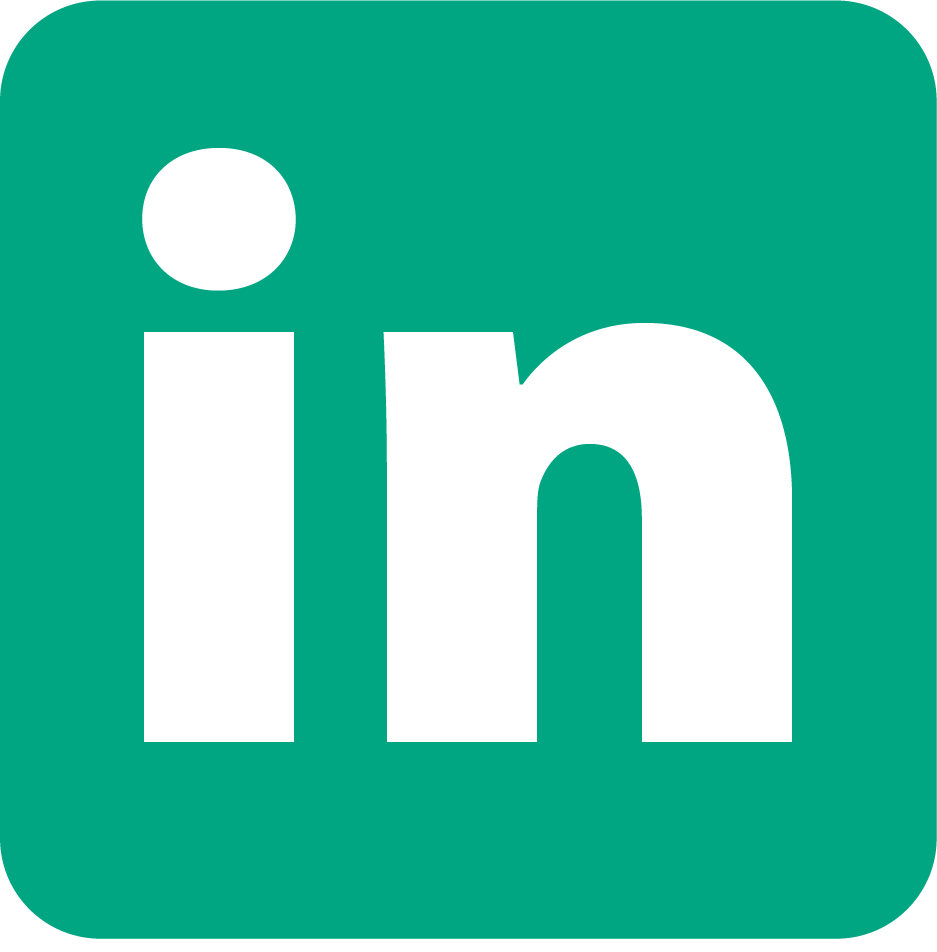 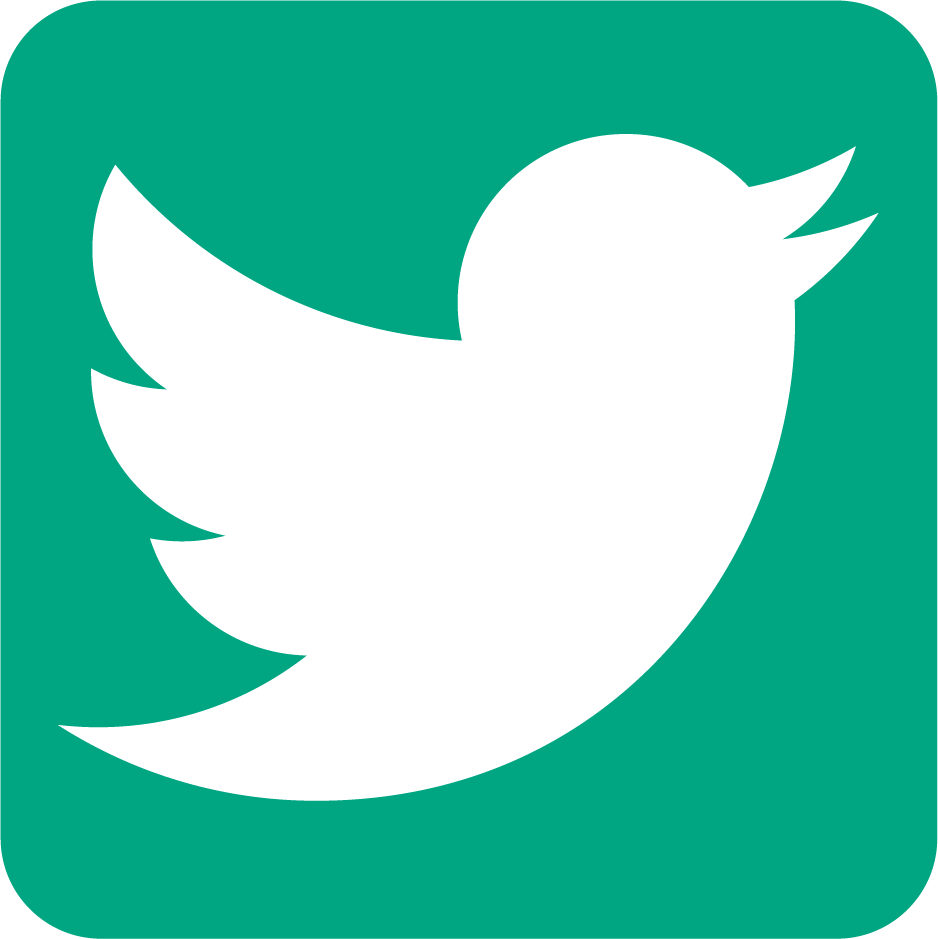 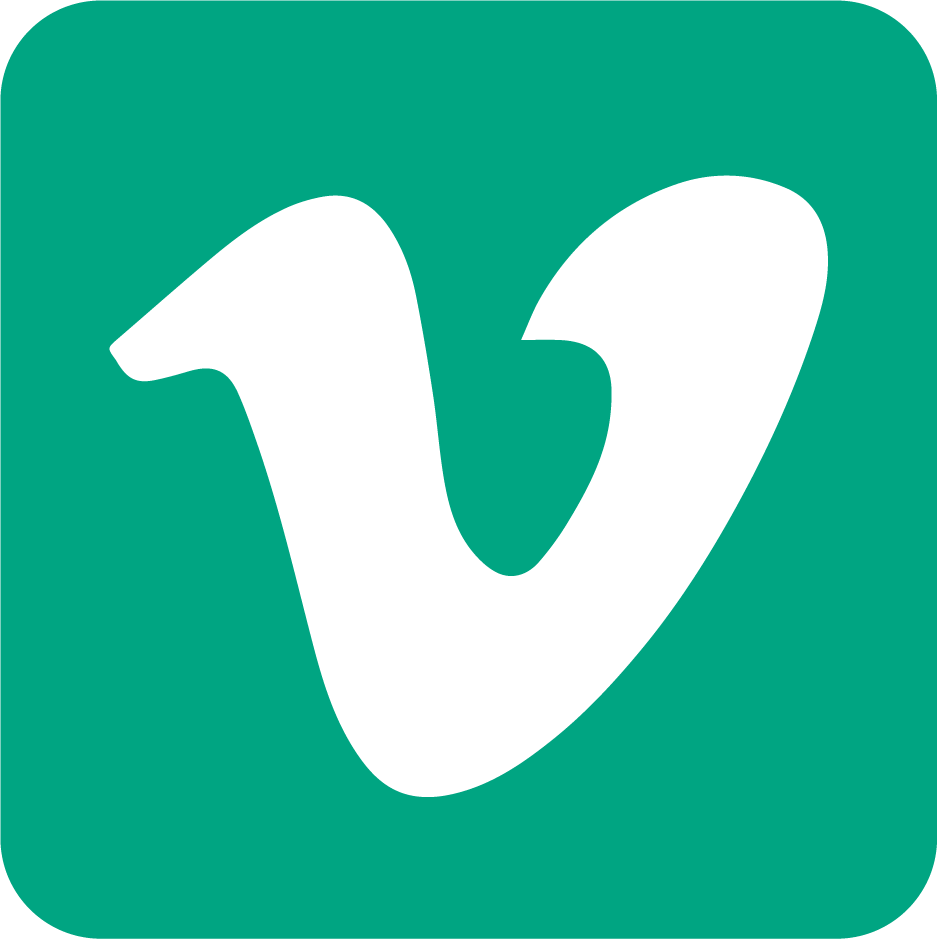 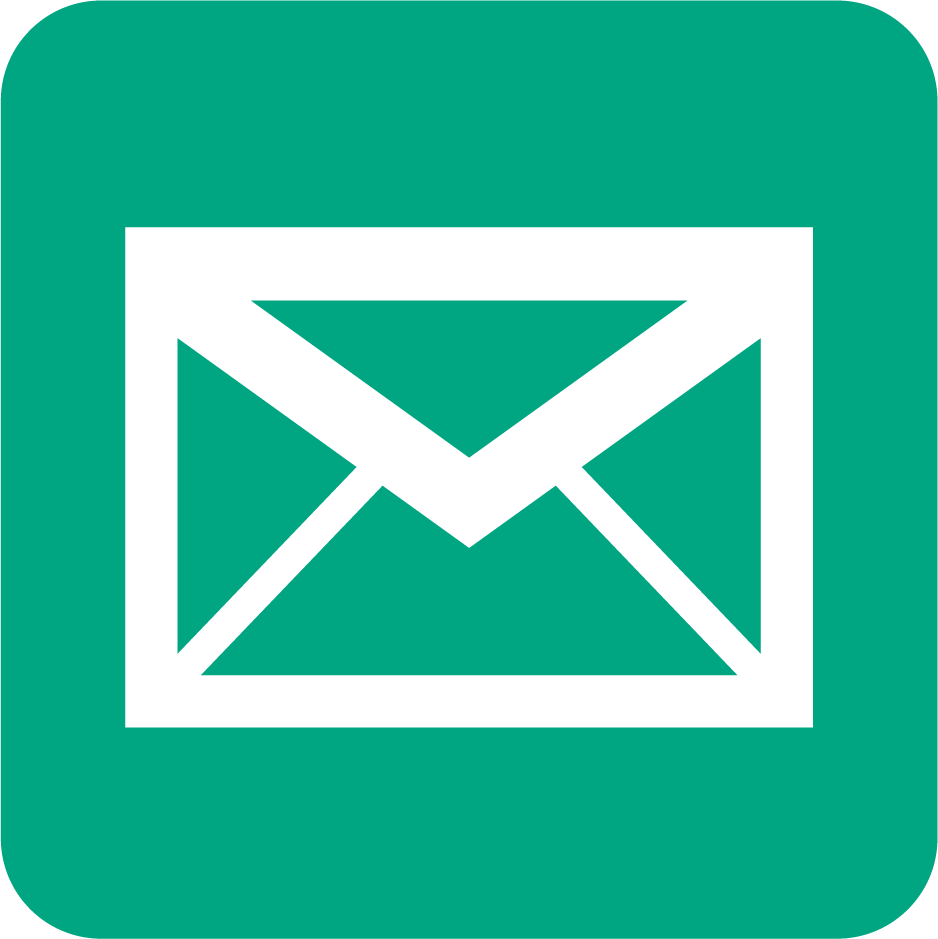 Follow us on Twitter @gunursesconnect
Watch us on theVimeo ChannelGUNURSES CONNECT
Emailsam.brightwell@cor2ed.com
Follow the GUNURSESCOR2ED
Group on LinkedIn
19